Chapter Eight
Juvenile Justice
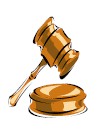 Juvenile Justice System
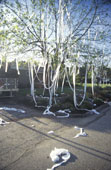 The juvenile justice system is designed to deal with the problems of delinquent acts committed by persons under the age of 18.
Delinquent Acts
There are two types of delinquent acts:
Criminal
Status
Criminal
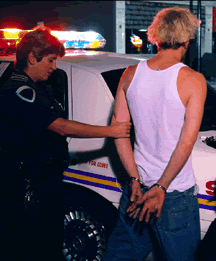 An act, if committed by an adult, would be a criminal offense.
Crimes from murder to vandalism.
Status
An act which is prohibited for minors, but not for those over a certain age.
Examples:        
Curfew 
Alcohol
Tobacco
Runaway
Ungovernable and Truancy.
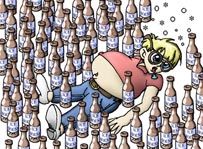 Age of Accountability
As far back as the Roman Justinian Code, it has been held that children below a certain age are not able to distinguish between right and wrong and thus are not responsible for any crime they may commit.
The Romans held that when a child reached the age of 8 or 9, they were held as responsible as an adult would be.
Juvenile System
In the 1700’s, in countries such as England, juveniles could be executed for stealing food.
Over 170 offenses were punishable by death.
Other punishments included whipping, branding, and mutilation.
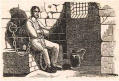 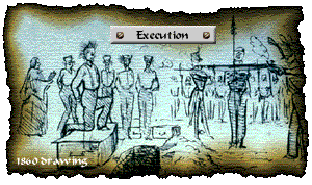 Juvenile System
In the 1880’s, social reformers were able to gain support for a new philosophy “corrective justice”, which rejected severe types of punishment for juveniles. 
The acts of juveniles were viewed as delinquent, rather than criminal.
Punishment was replaced with rehabilitation. 
Separate court for juveniles was created.
First court was created in Cook County, Illinois, in 1899.
By 1910, twenty states had a separate set of juvenile court laws, and by 1945, all states had incorporated a Juvenile Court System.
Juvenile System
The old English philosophy of  “Parens Patrie”           (parents for the state) was adopted by the Juvenile Court system in order to justify court involvement in non-criminal matters.
In the United States, the juvenile court works under the philosophy of “In Loco Parentis”  (in the place of parents) to protect the juvenile.
Under this premise, juveniles do not have their rights taken away, but rather the court is acting as a parent to correct the unacceptable behavior of a child.
“In Loco Parentis”
Judges would act in the role of a parent, therefore juveniles were not viewed as needing constitutional rights, since the Judge would provide those safeguards.
Juvenile proceedings were seen as civil matters.
Due to increasing concerns for due process in the adult court system, the Supreme Court, in 1966, acted to change the juvenile justice system. ( Kent vs. U.S. )
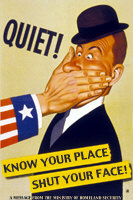 “In Re Gault”
In 1967, this case changed the philosophy of juvenile justice forever.
Juvenile courts no longer could ignore the constitutional rights of juveniles.
“In Re Gault”
The Supreme Court granted Juveniles, appearing in court, the following rights:
Access to a lawyer
Adequate notice of charges
Privileges against self-incrimination
Opportunities to confront and cross-examine witnesses
“In re Winship”
In 1970, this case further abandoned the civil nature of juvenile justice. 
The civil standard of preponderance of the evidence was replaced with the adult court standard of beyond a reasonable doubt.
Juvenile Justice
Juveniles now have all rights afforded to an adult with the notable exception of one.
Any guesses???
Trail by jury not allowed, as stated in the case of Mckeiver v. Pennsylvania.
Expungement
Process in which a record can be sealed.  
Expungement applies to all citizens, to include juveniles.
Also depends on many factors, to include severity of the juvenile’s record.
You must meet all of the following requirements:
 18 years or older
Petition the court for an expungement hearing
Pay a processing fee
Have no convictions for a specific period of time
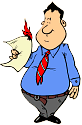 Jurisdiction
Juvenile court responsibilities include:

Criminal violations 
 Status offenses  
Child custody issues
Juvenile court shares concurrent jurisdiction with other courts concerning traffic violations.
Adults who contribute to the abuse, neglect or delinquency of a minor.
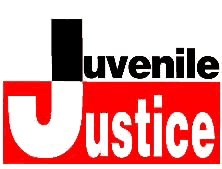 Commissioners
Judges may appoint qualified persons to serve as commissioners to assist with Juvenile court cases.
How many commissioners depends on population.
They hear traffic and minor delinquency matters.
Interstate Compact
In 1954, the Council of State Governments, along with other organizations, implemented procedures to return runaway children and youth to the State of their residence.
In 1956, Utah joined the Interstate Compact.
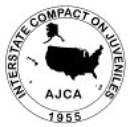 SHOCAP
Serious
Habitual
Offender
Comprehensive
Action
Program
“Giving Troubled Children The Attention That They Truly Deserve”
Serious Youth Offender Law
This Act was established in 1995, creating a procedure which would automatically transfer juvenile offenders to the adult system.
Serious Youth Offender Act
The juvenile offender must be at least 16 years of age and meet one of the following criteria:
Pictured is an 11 year old boy, Nathaniel Abraham convicted of shooting a stranger with a stolen gun.  He was sentenced to ten years behind bars.  He was Michigan’s first juvenile tried under the allowing him to be tried as an adult.
Serious Youth Offender Act
Juvenile charged with one of the following offenses:
Aggravated Arson, Aggravated Assault, Aggravated Kidnapping, Aggravated Burglary, Aggravated Robbery, Aggravated Sexual Assault, Discharge Firearm from a vehicle, Attempted Murder,
Serious Youth Offender Act
Felony offense involving the use of a dangerous weapon with one prior conviction of the same.  
If the above criteria is meet, automatic transfer into the adult court system will occur, unless he/she can show they would better be served in the juvenile court system.
Certification
This is the other method of transferring from Juvenile to Adult court.
Prosecution must petition the court.
A hearing will take place with a judge before a decision is made.
Division of Youth Services
Youth Services is a government agency responsible for providing services for runaway juveniles, homeless and ungovernable youth, and children who have been abused, abandoned or neglected.
Division of Youth Services
Numerous programs are provided, two of which are a main concern for youth: 

Juvenile Receiving Center
Truancy Prevention Program
Detention Center
A secured facility, which holds juveniles, who are deemed to be a risk to society in some manner.  
There are specific guidelines in order for a juvenile to be placed in a detention center.  No status offenders.
Detention Center
A Juvenile can only be held for a 48 hour period (not including weekends and holidays) before he/she must appear before a Juvenile Court Judge.
Detention Center
When placed into the center, the staff will advise the juvenile of the following:

alleged charges
right to make two approved telephone calls
current status with Juvenile Court
Date, time, and reason for a detention/probable cause hearing
right to medical services
orientation of the facility